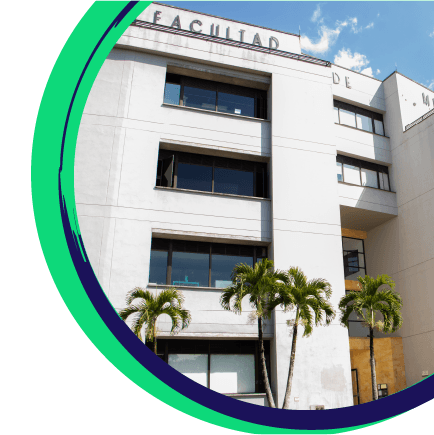 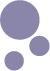 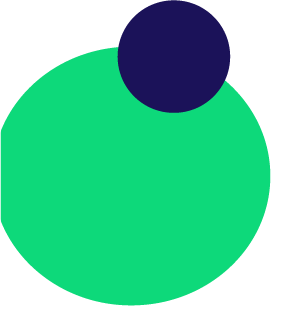 TÍTULO DEL
EVENTO
Información adicional en caso que la requiera.
Lorem ipsum dolor sit amet, Lorem ipsum dolor sit amet, consectetuer adipiscing elit, sed diam nonummy nibh euismod tincidunt ut laoreet dolore magna aliquam erat volutpat.
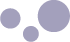 Invitado:
Nombre completo
Estudios y/o cargo
Invitado:
Nombre completo
Estudios y/o cargo
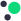 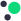 12
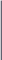 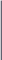 Hora:
Ubicación o Link:
06:00
xxxxxxxx
de 2024
xxxxxxxxxxxxxxxxxxxx
p.m.
Informes: xxxxxxxxxxxxxxx  |  Organiza: xxxxxxxxxxxxxxxxxxxxxxxxxxxxxxxxx
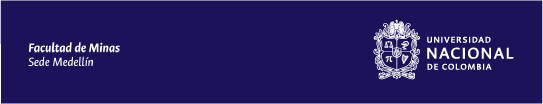